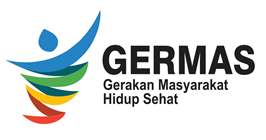 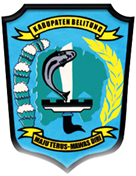 DINAS KESEHATAN KABUPATEN BELITUNG
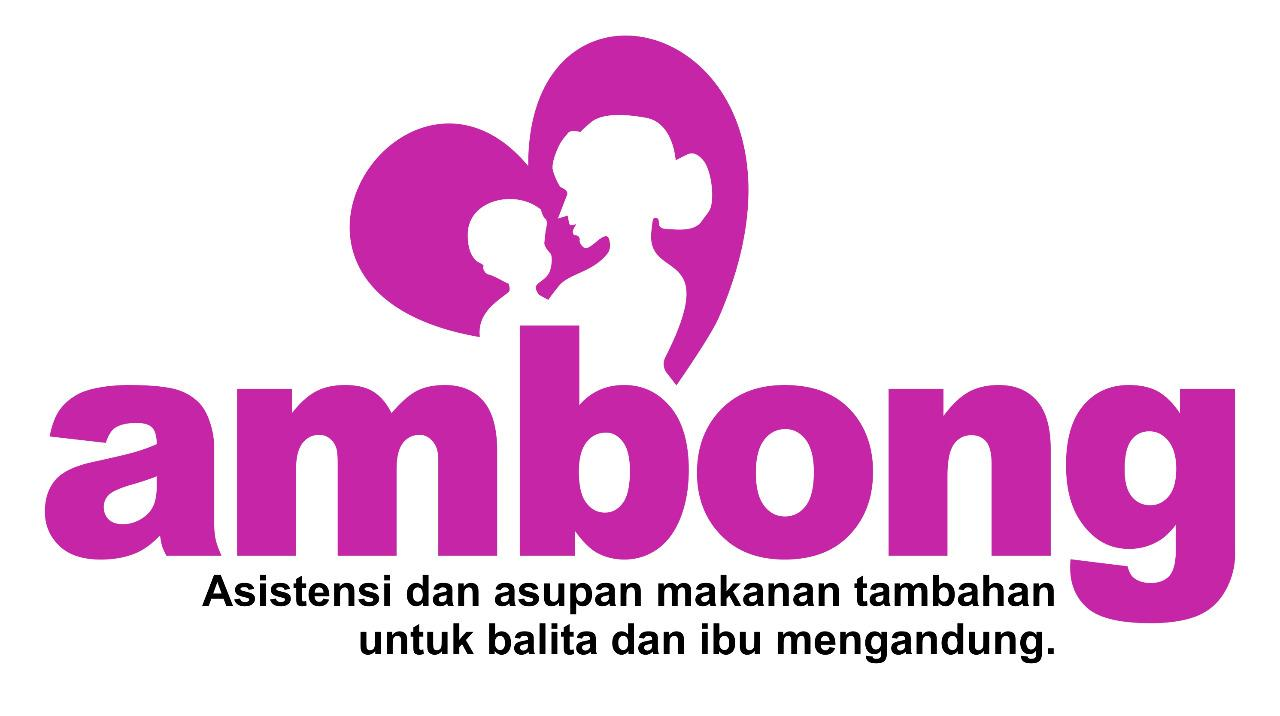 PENGERTIAN PROGRAM INOVASI”AMBONG”
Asistensi dan asupan makanan tambahan untuk balita dan ibu mengandung adalah pelayanan kesehatan yang ditujukan kepada balita kurus dan ibu hamil KEK berupa pemberian makanan tambahan dan pelayanan asistensi berupa konsultasi dan pendampingan dari petugas kesehatan kepada keluarga sasaran.
DASAR HUKUM
Permenkes No. 41 Tahun 2014 tentang Pedoman Gizi Seimbang
Permenkes No. 97 Tahun 2014 tentang Pelayanan Kesehatan Kehamilan
Permenkes No. 43 Tahun 2019 tentang Pusat Kesehatan Masyarakat
Permenkes No. 2 Tahun 2020 tentang Standar Antropometri Anak
UU. No. 36 Tahun 2009 tentang Kesehatan
Peraturan Pemerintah No. 33 Tahun 2012 Pemberian ASI Eksklusif
Permenkes No. 23 Tahun 2014 tentang Upaya Perbaikan Gizi Masyarakat
Permenkes No. 25 Tahun 2014 tentang Upaya Pelayanan Kesehatan Anak
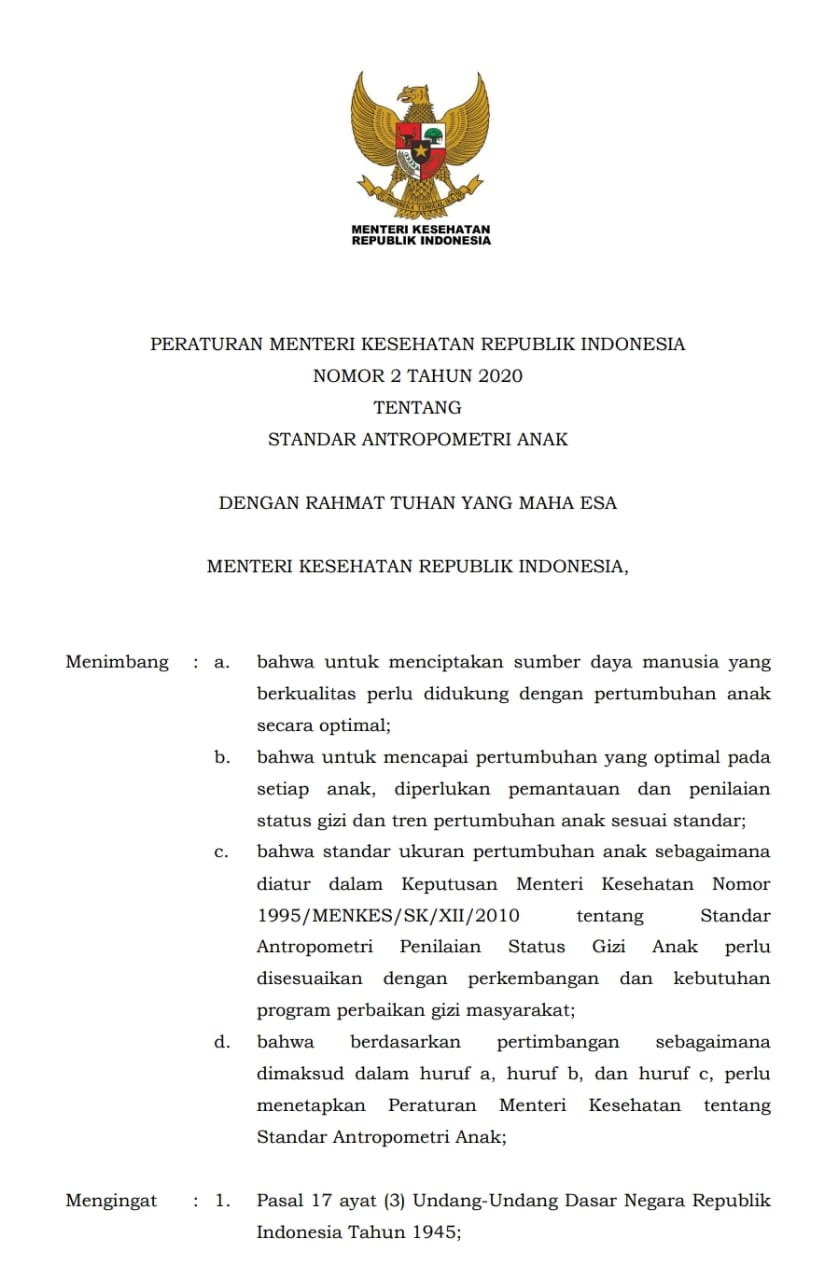 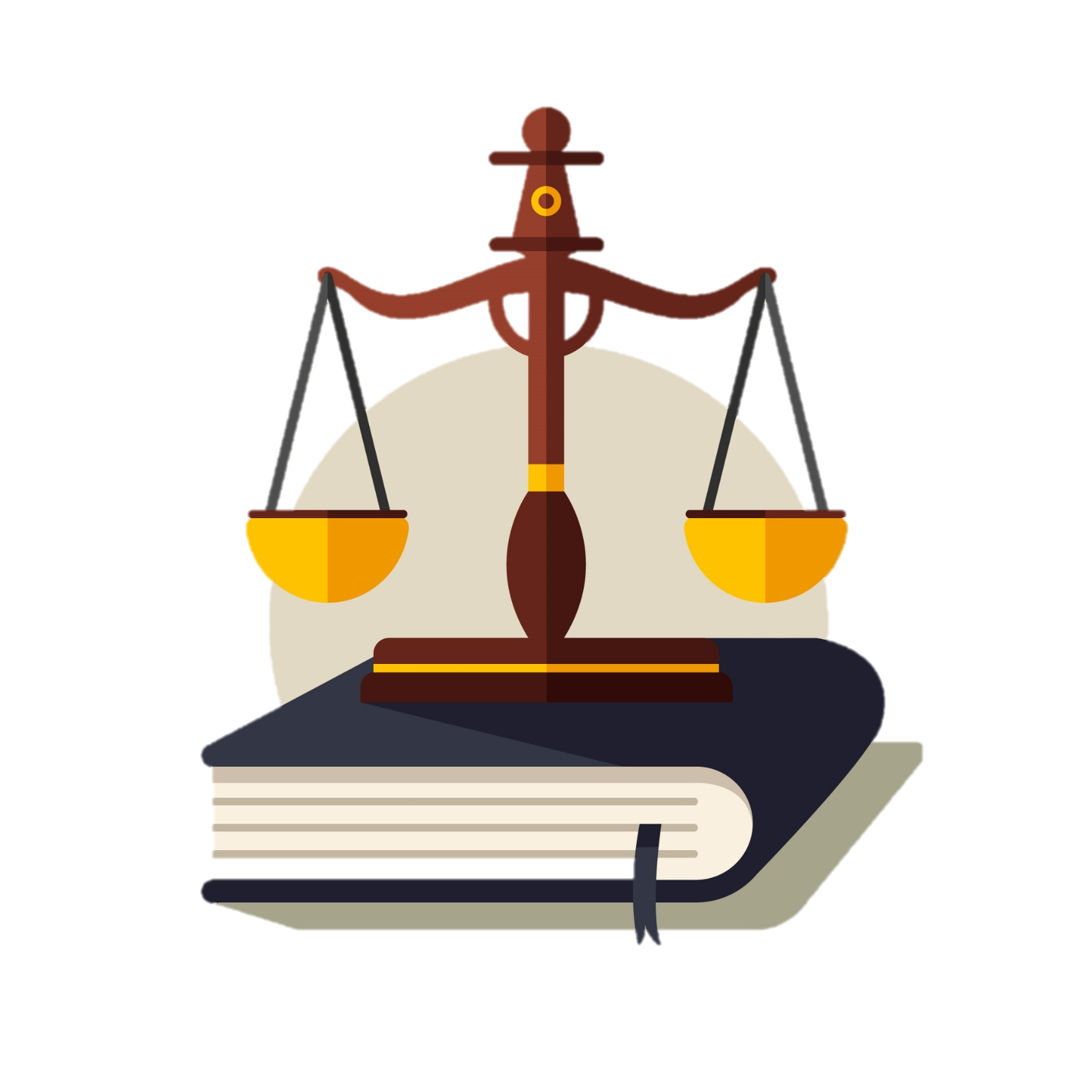 LATAR BELAKANG
1
Angka Kematian Ibu (208/100.000 kelahiran hidup )
4
Wasting (kurus) pada Balita  
(7,7 %)
2
Angka Kematian Bayi 
(10/1.000 kelahiran hidup)
5
Ibu Hamil dengan KEK (Kurang Energi Kronis) 12,7 %
3
Stunting (pendek) pada 
Balita (27,6 %)
Sumber : PSG 2017
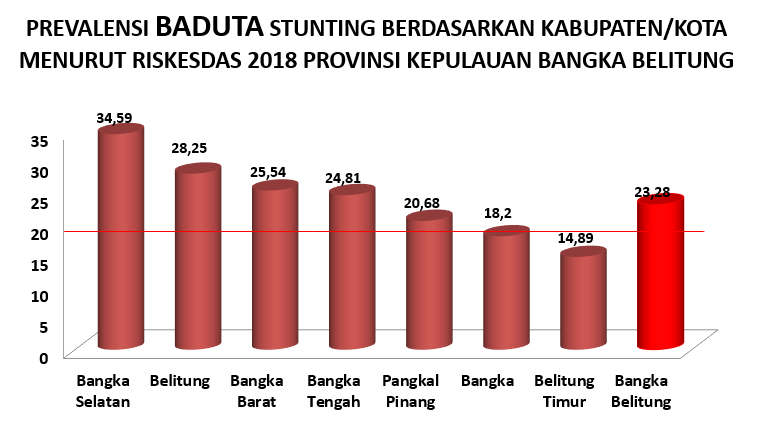 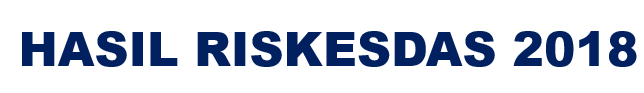 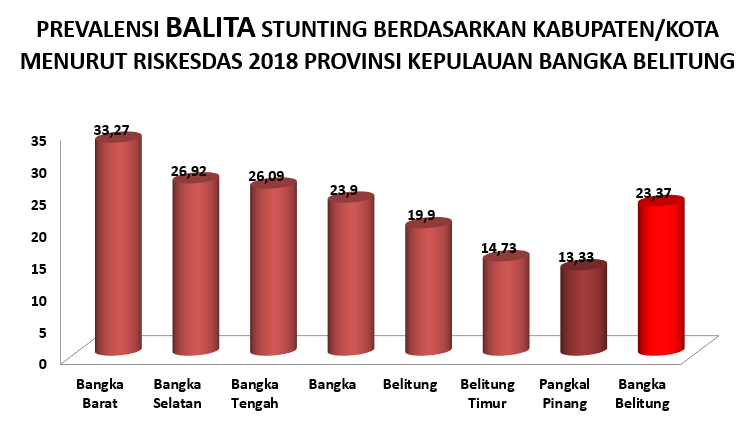 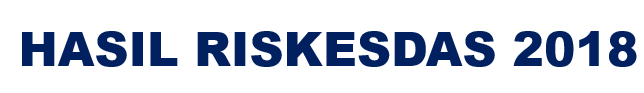 Strategi & Arah Kebijakan Kab. Belitung
Tujuan
Tujuan
Sasaran
Sasaran
Strategi
Strategi
Arah Kebijakan
Arah Kebijakan
Meningkatkan sistem pelayanan kesehatan terintegrasi
Meningkatkan mutu layanan  kesehatan Ibu
Meningkatnya kualitas hidup dan 
kesejahteraan masyarakat
Meningkatnya kualitas hidup dan 
kesejahteraan masyarakat
Meningkatnya 
Derajat 
Kesehatan 
Masyarakat
Meningkatnya 
Derajat 
Kesehatan 
Masyarakat
Meningkatkan Mutu
 Layanan Kesehatan 
Masyarakat
Meningkatkan Desa Open Defecation Free (ODF) atau Stop Buang Air Besar Sembarangan (SBABS)
Pengurangan kawasan kumuh
Meningkatkan kualitas perumahan rakyat dan permukiman
Meningkatkan kesadaran masyarakat dalam mengkonsumsi makanan sehat dan bergizi
Menurunkan prevalensi penyakit menular dan tidak menular
Penurunan kasus gizi buruk dan stunting
Meningkatkan pemberdayaan masyarakat dalam berolahraga
Meningkatkan pembinaan prestasi olahraga
Meningkatkan Pola 
Perilaku Hidup 
Bersih Dan Sehat
Mengendalikan 
laju pertumbuhan 
penduduk
Menurunkan jumlah perkawinan usia muda
Meningkatkan program Keluarga Berencana (KB)
8 Desa Lokus Stunting > 20%
TUJUAN
1
Menurunkan angka kematian Ibu dan Bayi (AKI & AKB)
3
Menurunkan angka Wasting pada Balita
2
Menurunkan angka Stunting pada Balita
4
Semua Ibu hamil KEK dan Balita Kurus mendapat PMT
RUANG LINGKUP
1
Asistensi kesehatan ibu dan anak
3
Pemberian makanan tambahan untuk balita kurus dan bumil KEK
2
Asistensi bagi remaja putri, calon pengantin, ibu hamil, ibu balita, dan keluarga
4
Pemberian paket kelahiran bagi keluarga tidak mampu/khusus
KEGIATAN YANG MENDUKUNG PROGRAM AMBONG TAHUN 2019